Vzdělávací oblast: Jazyk a jazyková komunikaceVyučovací předmět: Český jazyk a literaturaRočník: 6. ročník Anotace: Lidové pohádkyživotopis Boženy Němcové a Karla Jaromíra Erbena, texty pohádekPodpora vzdělávání v ZŠ Židlochovice, Tyršova 611Autor materiálu: Mgr. Petra Karpíšková
Lidové pohádky
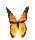 Sběratelé pohádek
Božena Němcová
Karel Jaromír Erben
Karel Jaromír Erben(1811 – 1870)
Samotář, studoval práva, pracoval jako archivář (historiograf) města Prahy.
Pracoval v Národním muzeu.
Pohřben v Praze na Olšanech, pohřeb byl národní manifestací.
Sbíral písně, pohádky a říkadla pouze z Čech.
Dobře tak, že je smrt na světě
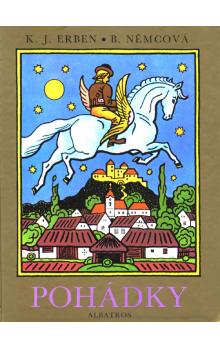 Božena Němcová(1820 – 1862)
Dívčím jménem Barbora Panklová
Narozena ve Vídni, dětství prožila v Ratibořicích u České Skalice.
Rodina trpěla nouzí, byla pod dohledem tajné policie.
Sbírala pohádky i ze Slovenska.
Na rozdíl od českých pohádek, které měnila, u slovenských pohádek se drží předlohy a v dialozích užívá slovenštinu.
Moudrý zlatník
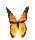 Použitá literatura
HRABÁKOVÁ, Jaroslava , etal. Báje, pohádky, pověsti. Praha: Scientia, 1994. 278 s. ISBN 80-85827-68-9.
ERBEN, Karel Jaromír. Pohádky. Praha: Československý spisovatel, 1983. 192 s.
Karel Jaromír Erben. In Wikipedia: thefree encyclopedia[online]. St. Petersburg(Florida): WikipediaFoundation, 14. 11. 2004, last modifiedon 3. 3. 2004 [cit. 2011-02-17]. Dostupné z WWW: <http://cs.wikipedia.org/wiki/Karel_Jarom%C3%ADr_Erben>.
Obrázky [cit. 2011-09-14]
http://www.bozena-nemcova.cz/portret_bozena_nemcova.gif
http://www.databazeknih.cz/images/92/karel-jaromir-erben-1811.jpg
http://data.bux.cz/book/010/040/0100408/large.jpg
http://saisanky.misto.cz/_MAIL_/BN/gfx/osobnosti/BN.gif